м
Интернет-портфолио УЧИТЕЛЯ-ЛОГОПЕДА
Самодуровой Надежды Сергеевны
Р
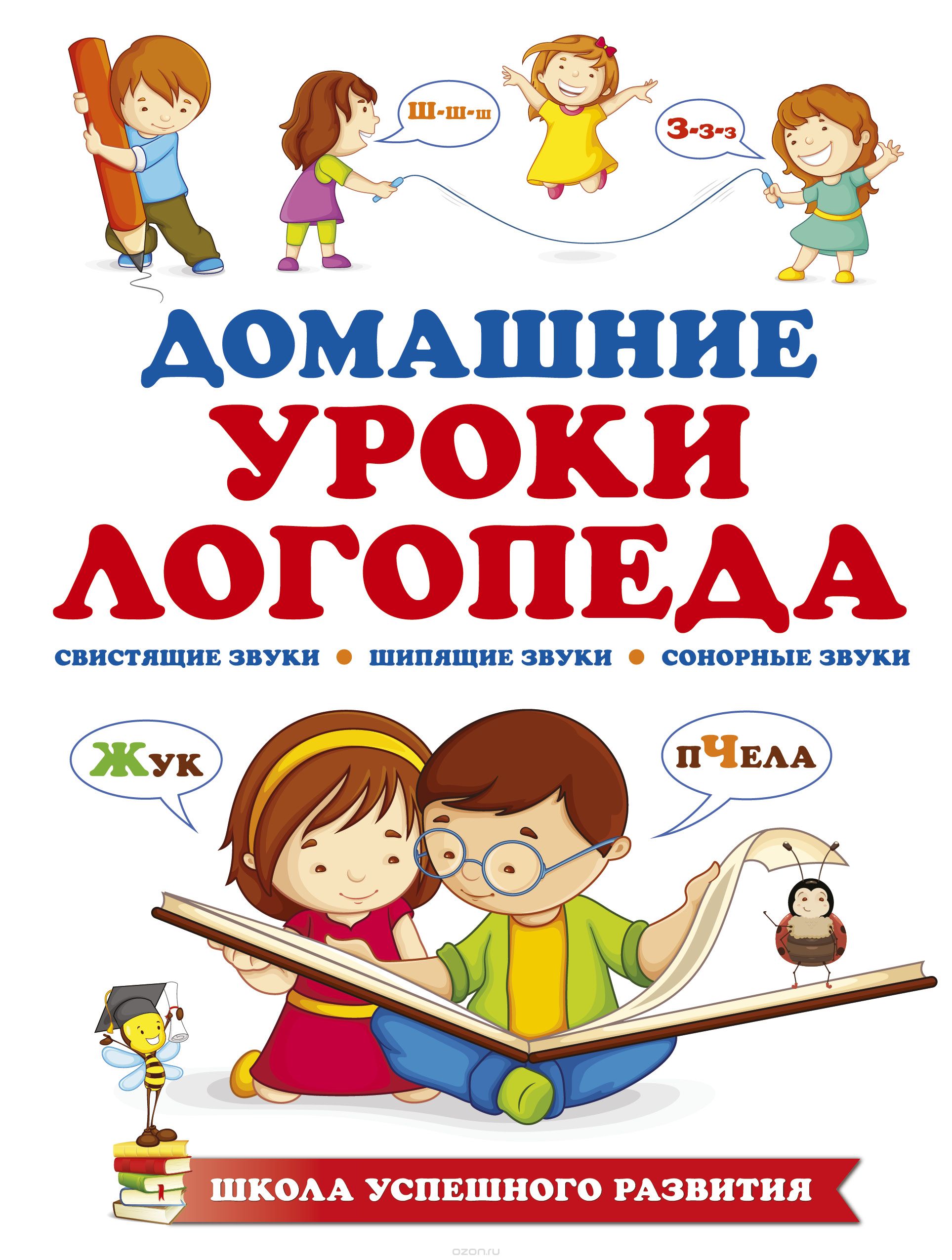 Л
А
Ш
Детский сад «Радуга».
МБОУ «Краснолипьевская школа»
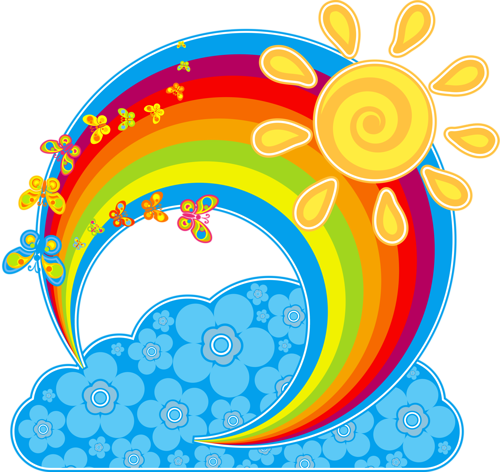 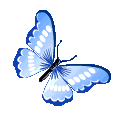 О
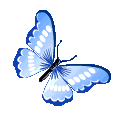 О
Самодурова Надежда Сергеевна- 19 ноября 1979 г.р
Учитель-логопед
Структурное    подразделение    дошкольного    образования
Детский сад  «Радуга»  МБОУ «Краснолипьевская школа»
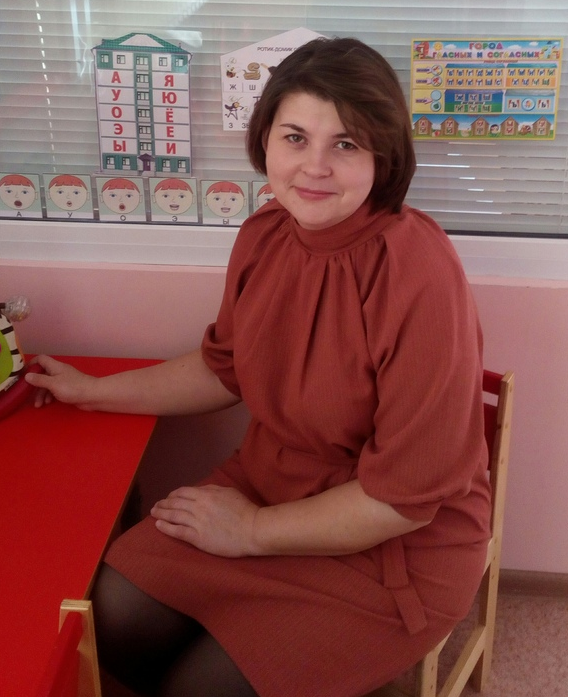 Л
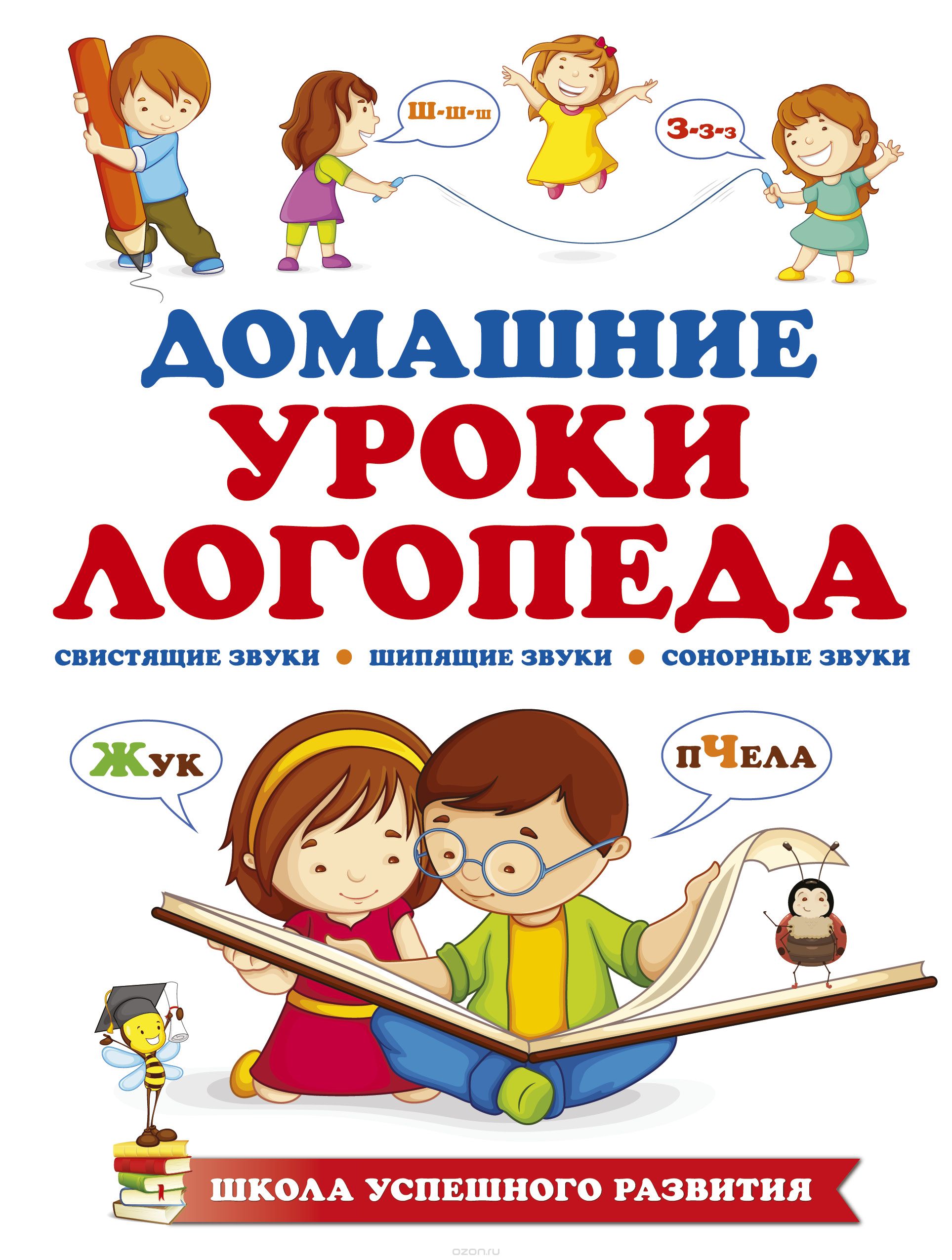 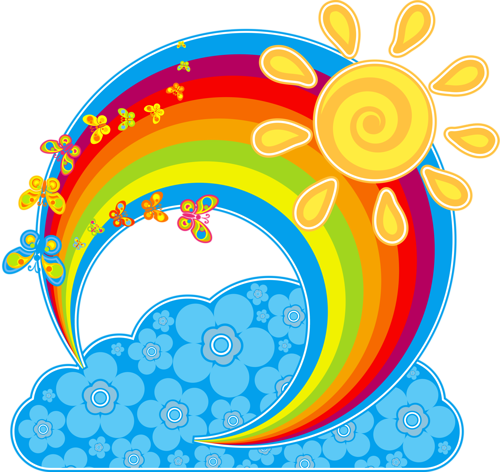 Мое педагогическое кредо:
«Отношение к детям — безошибочная мера духовного достоинства человека.» 
Янка Брыль
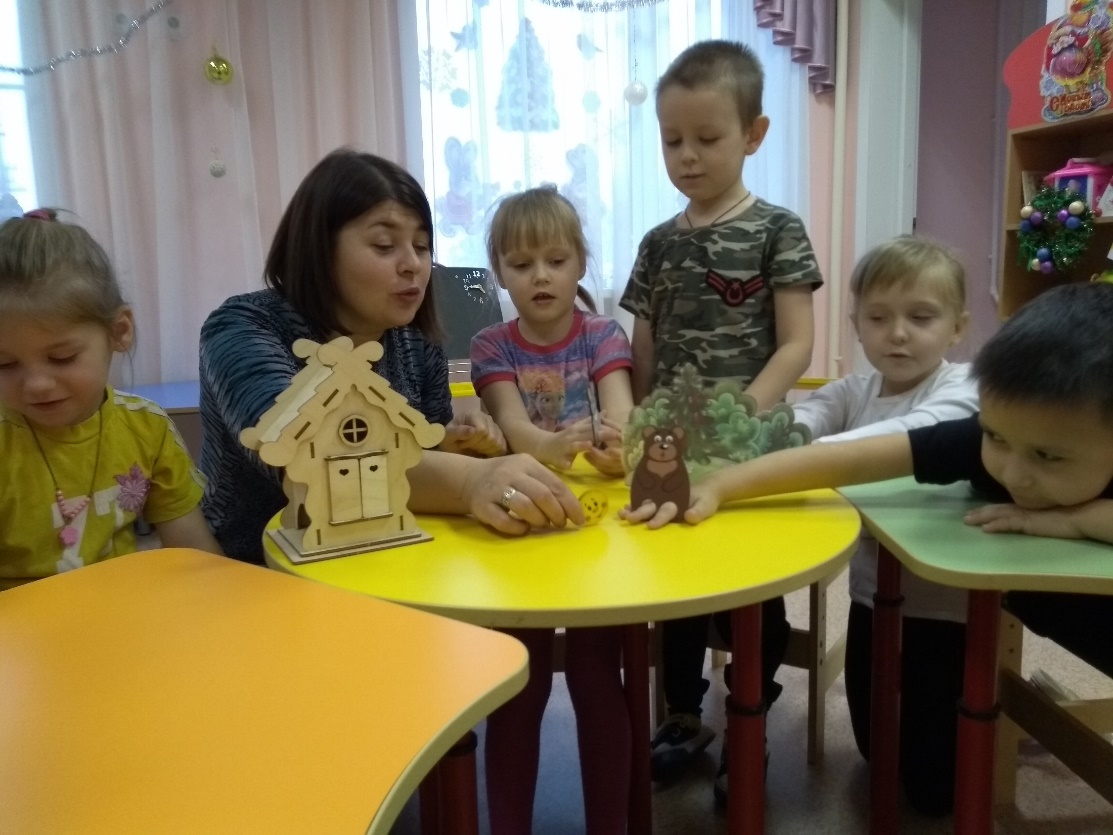 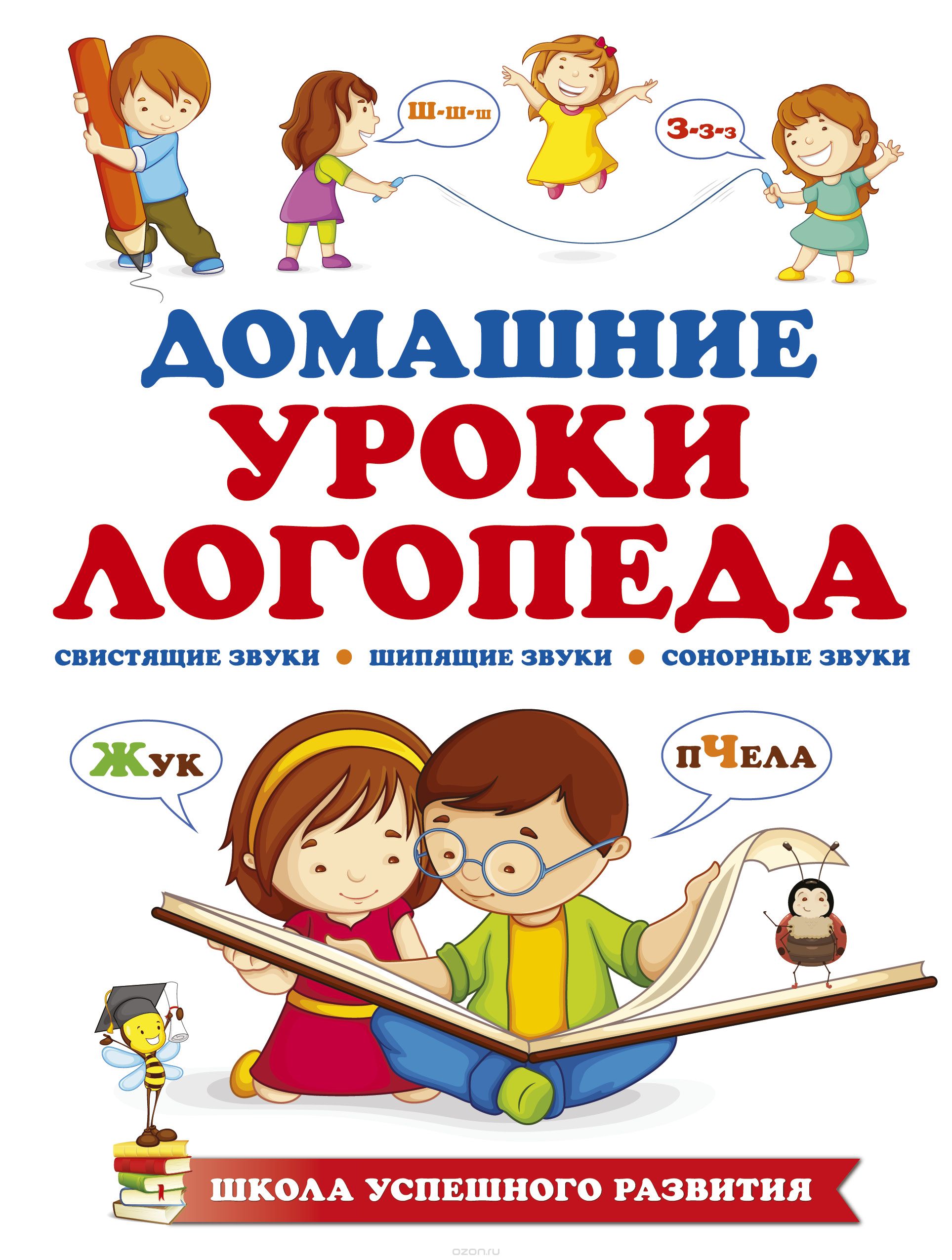 Образование
1.Воронежское Областное Училище Культуры. По специальности Народное Хоровое Пение.
Получен диплом о среднем профессиональном образовании.
Присвоена квалификация- педагог организатор, руководитель народного хора. Год окончания 1998г.
2.Воронежский Государственный Педагогический Университет .
По направлению Специальное (дефектологическое)образование, профиль «Логопедия». 
Год окончания 2019г.
Общий стаж: 18 лет.
Стаж в занимаемой должности 2 года.
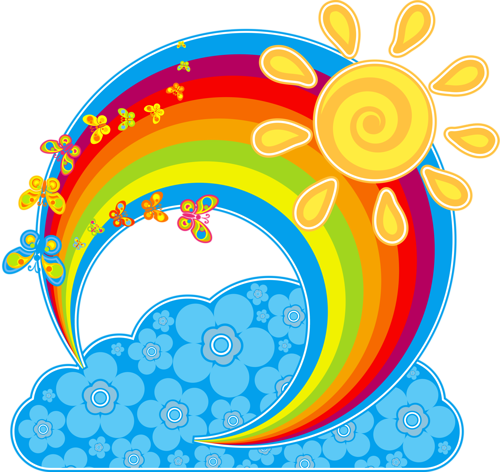 Л
С
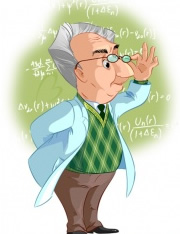 М
А
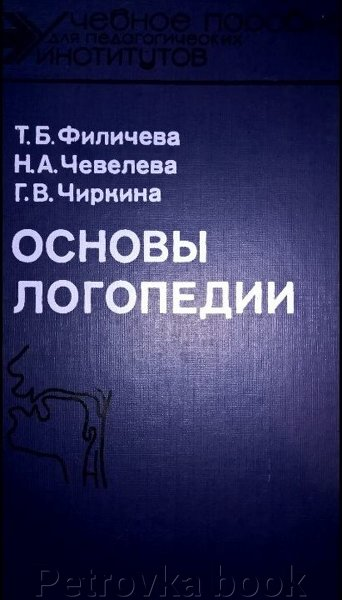 Программно - методическое обеспечение:
Образовательная:
образовательная программа ДОУ, разработанная на основе образовательной программы дошкольного образования  «От рождения до школы» под редакцией Н.Е.Вераксы,М.А.Васильевой,Т.С.Комаровой.

Коррекционная:
Филичева Т.Б., Чиркина Г.В., Туманова Т.В. –"Обучение и воспитание детей с фонетико-фонематическим недоразвитием".

Диагностический материал:
Диагностические методики Волковой Г.А., Стребелевой Е.А.
Коррекционные занятия на Логопункте проводятся в индивидуальной
Коррекционные занятия на Логопункте проводятся в индивидуальной форме
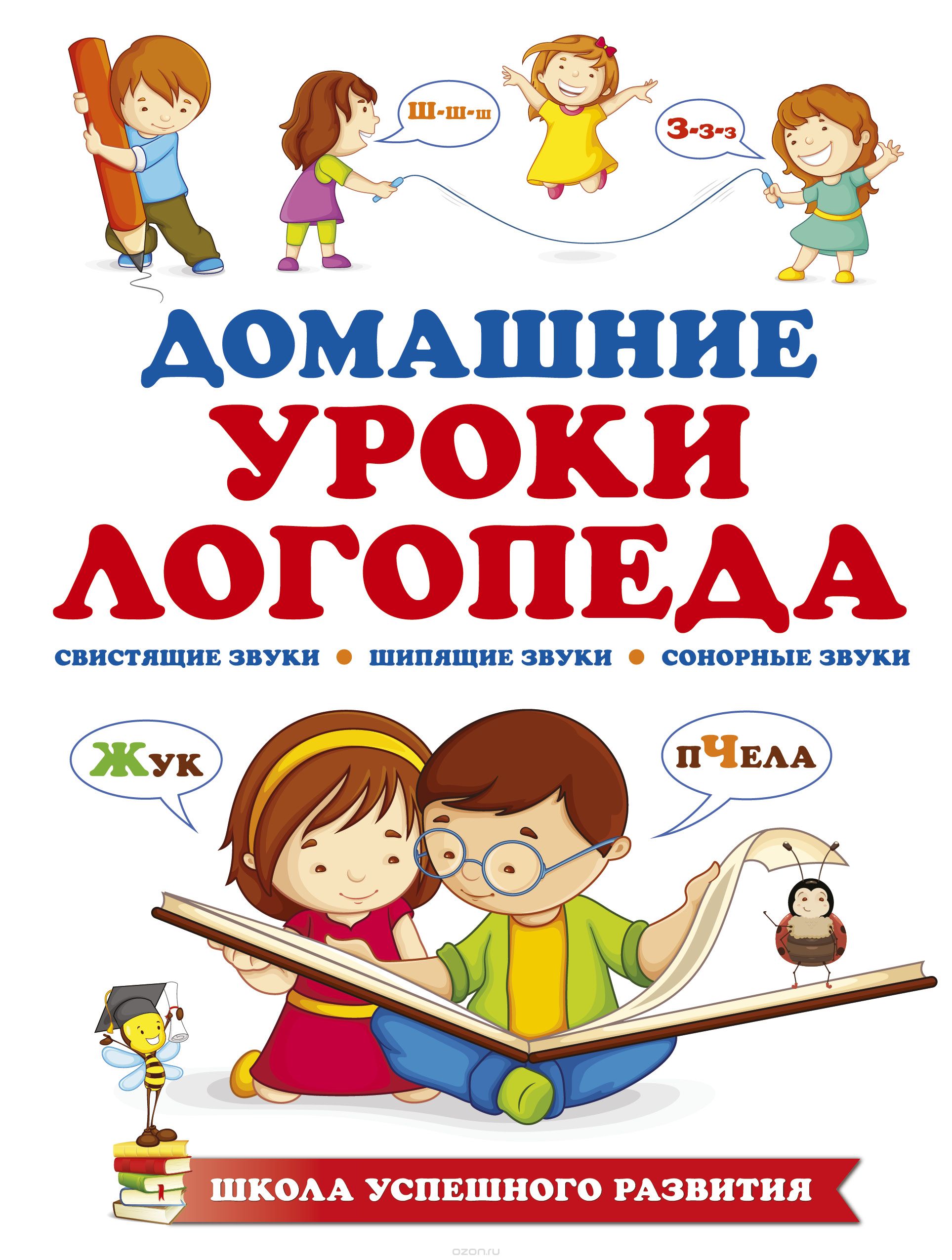 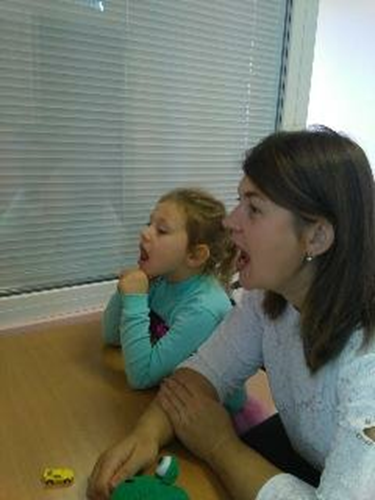 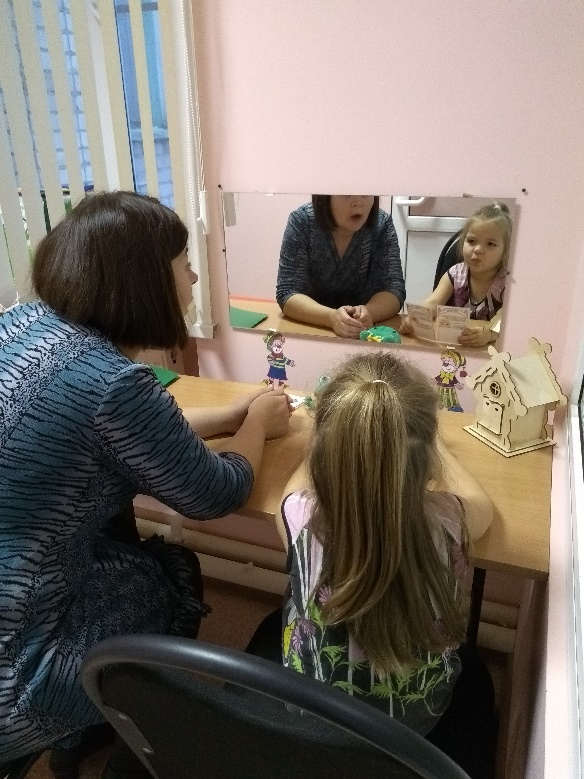 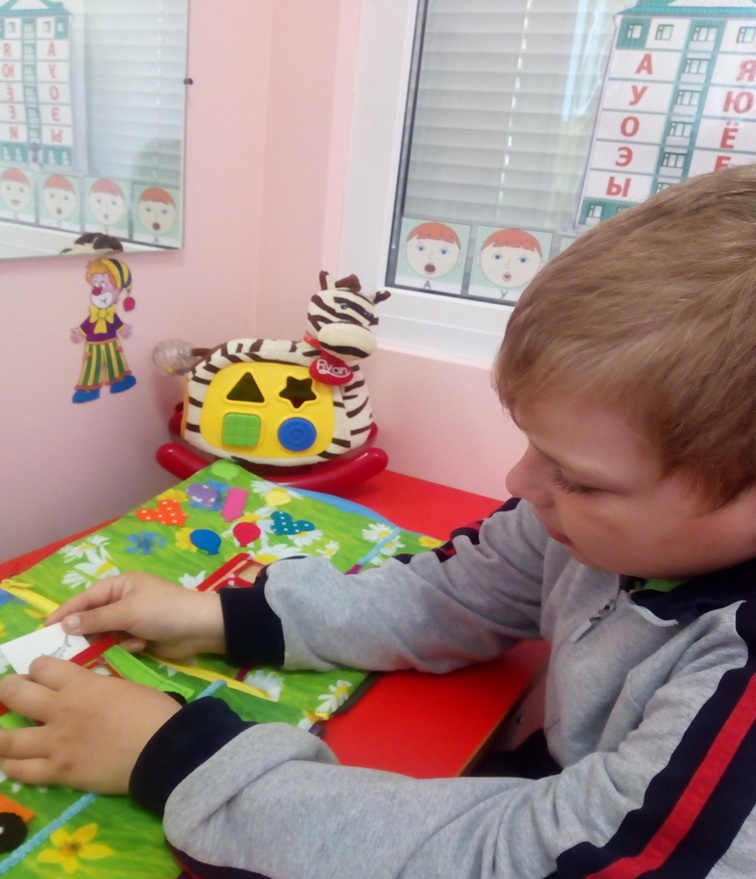 и групповой форме
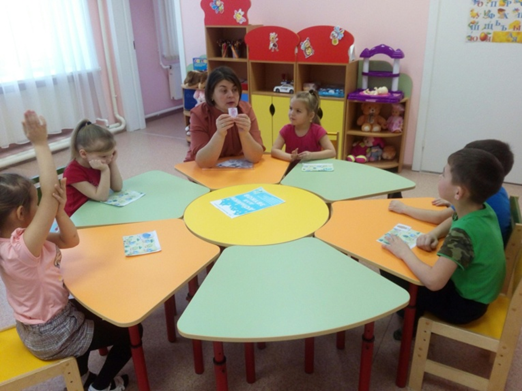 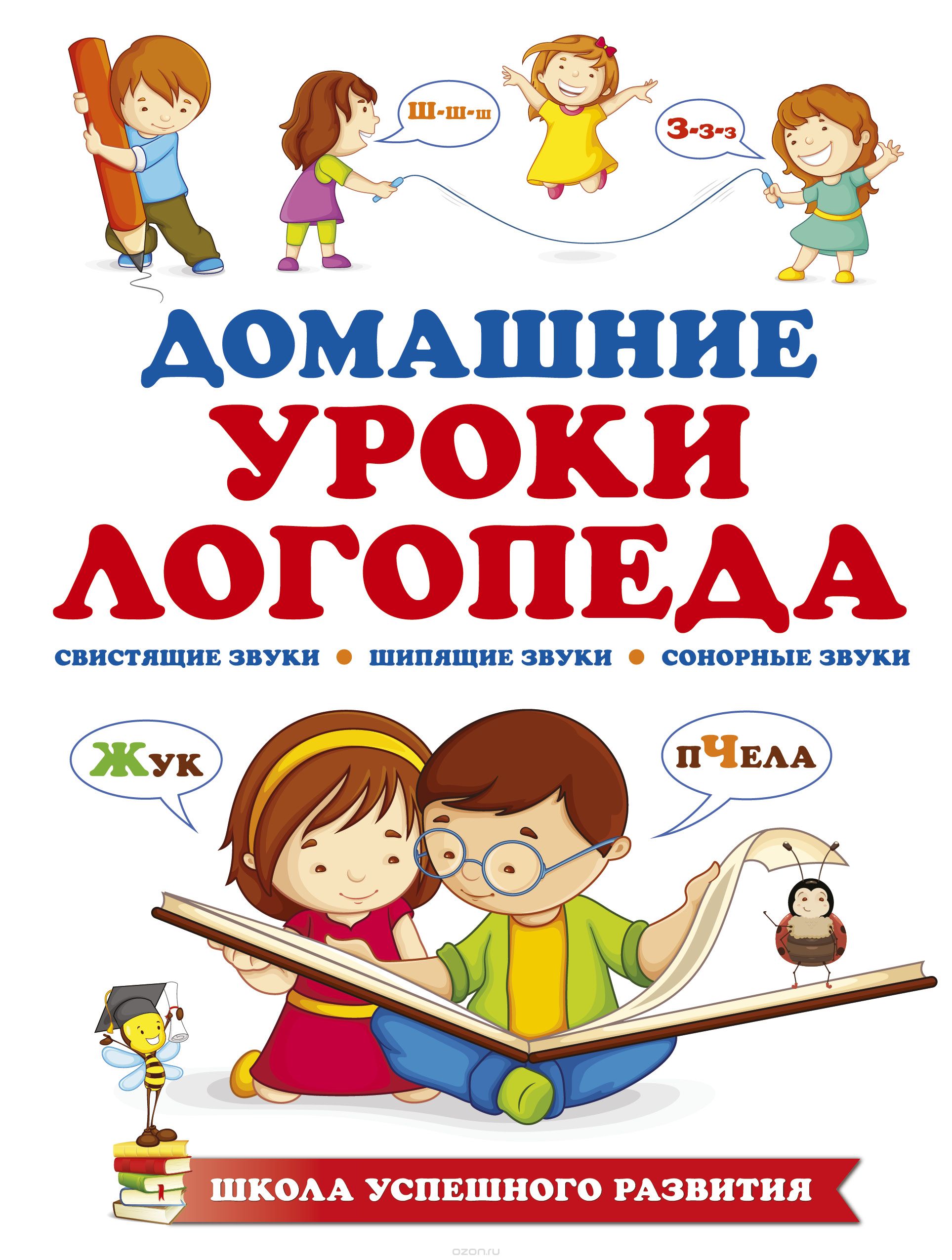 Мои разработки.
Авторское многофункциональное 
коррекционно-развивающее пособие 
"Говорушкин кубик".
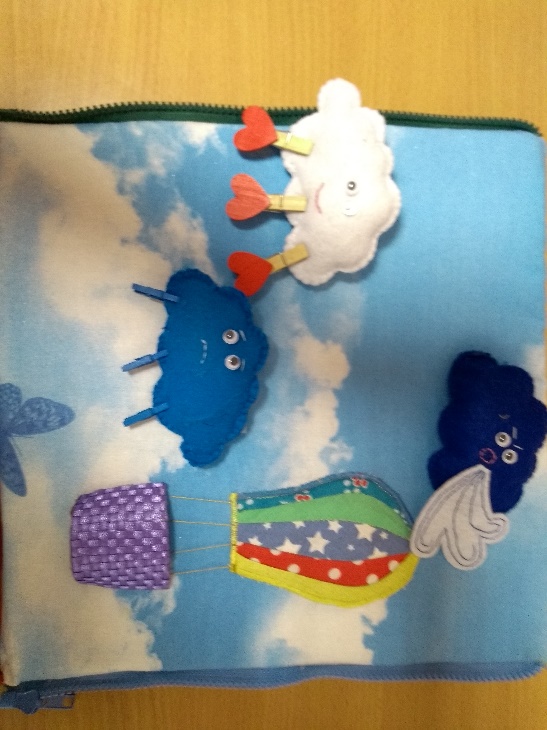 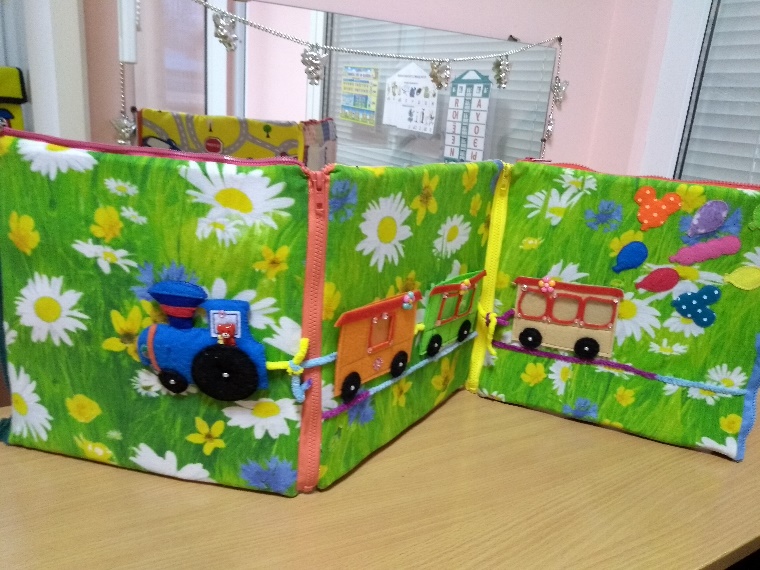 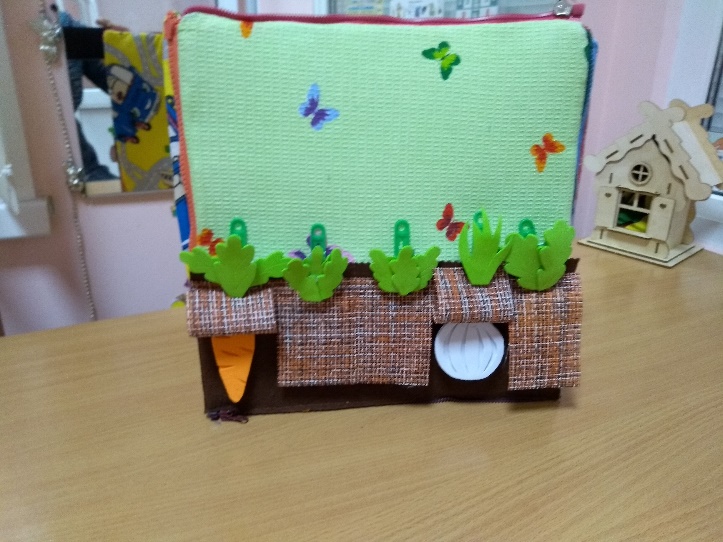 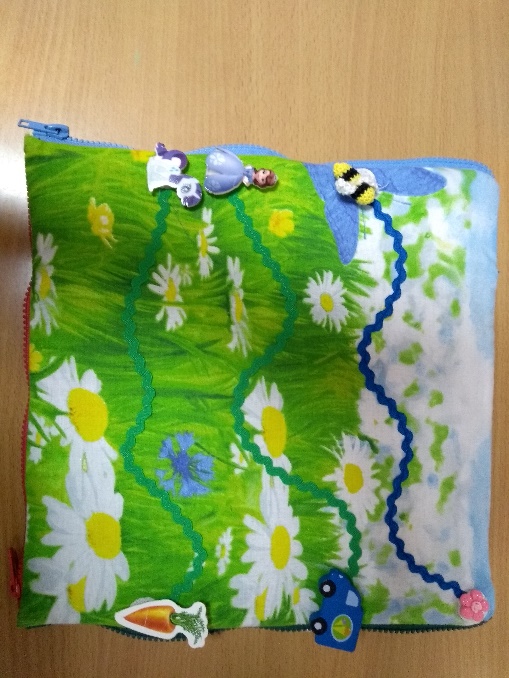 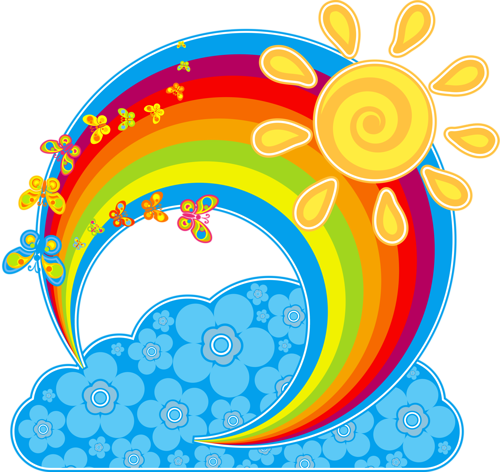 Л
С
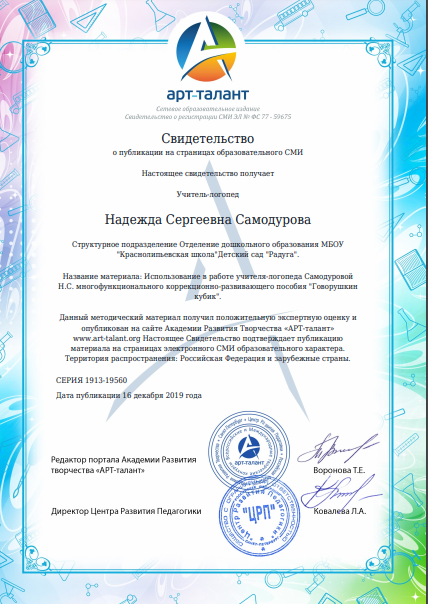 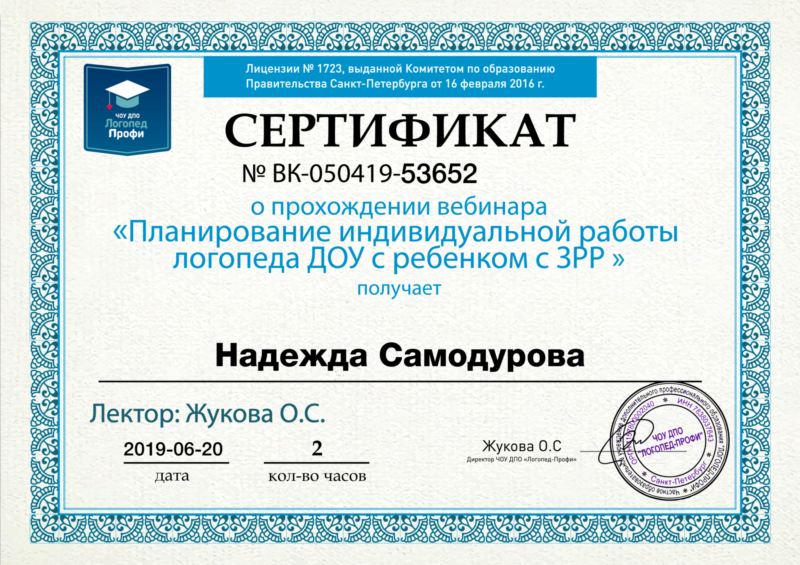 М
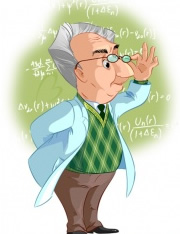 А